Sustainability and climate change
Natalie Vlachakis, Curriculum Support Manager AQA Sciences
ASE January 2024
1
Copyright © 2024 AQA and its licensors. All rights reserved.
Welcome
2
[Speaker Notes: The content of this training course contains no reference to future exam content as far as we know at the time of production. (Summer 2023)]
Session overview
Sustainability and climate change in AQA GCSE specifications
Bringing it together
Resources
A-level Environmental Science
Copyright © 2024 AQA and its licensors. All rights reserved.
3
[Speaker Notes: This is what we will cover today]
Sustainability and climate change in AQA GCSE specifications
4
Copyright © AQA and its licensors. All rights reserved.
Sustainability and climate change
Dive into AQA science specifications to discuss how they can support students’ learning about sustainability and climate change. 
What more could be done to enhance these important topics across the sciences by a more integrated approach?
Could our current A-level Environmental Science be an option?
Copyright © 2024 AQA and its licensors. All rights reserved.
5
[Speaker Notes: This is the blurb for the talk]
Do you teach a GCSE ‘Sustainability and climate change’ module?
Yes – it's built into our scheme of work.

No – we teach it in the subject content.

Sort of – it's not in the SOW but I try to bring it together in my teaching.
Copyright © 2024 AQA and its licensors. All rights reserved.
6
[Speaker Notes: You're here because you are interested in teaching the environmental science component of the specification.
Can I get an idea of how many of you who teach AQA GCSE science teach the environmental components as a separate topic or module.

Is there an opportunity for a brief discussion here?

Perhaps use Menti. Or show of hands
Questions:
https://www.menti.com/alx34eb2fqxc
https://www.menti.com/alzgg3r32cj7]
Why focus on sustainability and climate change?
Royal Meteorological Society research
Just over half of pupils age 15/16 can recall being taught about climate change in the past year, with one in five (20%) either believing that they’ve never been taught about it or unable to recall when they were taught about it. 

Sustainability and climate change: a strategy for the education and children’s services systems (Published 21 April 2022)

UNESCO Education for Sustainable Development goals
ESD empowers everyone to make informed decisions in favour of environmental integrity, economic viability and a just society for present and future generations. It aims to provide the knowledge, skills, attitudes and values necessary to address the 17 goals for sustainable development.
Copyright © 2024 AQA and its licensors. All rights reserved.
7
[Speaker Notes: Thanks for your contribution there and an interesting mix of responses.

Let’s look at the reasons it might be a good idea to focus in on this content now.

According to an IPSOS/ Royal Meteorological Society survey conducted in 2022, of pupils in their final academic year (aged 15/ 16 years old), only half can recall being taught about climate change and a fifth have no memory of being taught about it.

It seems that, despite there being some good s and cc content in GCSE science, many students don’t know that they are learning about it.

Another reason why this may be a good time to be thinking about this is that the DfE have published the Policy paper Sustainability and climate change: a strategy for the education and children’s services systems. 
This document sets out 5 action areas, one of them being Climate Education. This includes Learning in and about the natural environment which will be implemented in part through the National Education Nature Park. It also includes Support for Teaching such as CPD, teaching resources and sharing best practice. By 2025 every education setting will need to nominate a “sustainability lead” to oversee the plans in their school.

The paper also makes reference to identifying appropriate opportunities to align climate education with the Education for Sustainable Development framework. If you want to know more about these goals, you can view them via this link which will also take you to a range of teaching resources linked to each goal that may be useful.]
KS4 National Curriculum (POS)
Ecosystems
the importance of biodiversity
methods of identifying species and measuring distribution,  frequency and abundance of species within a habitat
positive and negative human interactions with ecosystems.

Chemical and allied industries
life cycle assessment and recycling to assess environmental impacts associated with all the stages of a product’s life
the visibility of recycling of certain materials
carbon compounds, both as fuels and feedstock, and the competing demands for limited resources.
Credit: Science Programmes of Study Key Stage 4.
Department for Education (publishing.service.gov.uk)
Used under the Open Government Licence V3.0
Copyright © 2024 AQA and its licensors. All rights reserved.
8
[Speaker Notes: If we have a look at the DfE POS to see what needs to be taught regarding the climate and the environment, we can pick sections from each subject area that have relevant content.
In the next few slides we'll look at how we have used this content in the specification.

Department for Education (publishing.service.gov.uk)]
KS4 National Curriculum (POS)
Earth and atmospheric science
evidence, and uncertainties in evidence, for additional anthropogenic causes of climate change
potential effects of, and mitigation of, increased levels of carbon dioxide and methane on the Earth’s climate.

Energy
renewable and non-renewable energy sources used on Earth, changes in how these are used.
Credit: Science Programmes of Study Key Stage 4.
Department for Education (publishing.service.gov.uk)
Used under the Open Government Licence V3.0
Copyright © 2024 AQA and its licensors. All rights reserved.
9
GCSE Trilogy: Combined science
WS 1.A4
Explain everyday and technological applications of science; evaluate associated personal, social, economic and environmental implications; and make decisions based on the evaluation of evidence and arguments.

Describe and explain specified examples of the technological application of science.

Describe and evaluate, with the help of data, methods that can be used to tackle problems caused by human impacts on the environment.
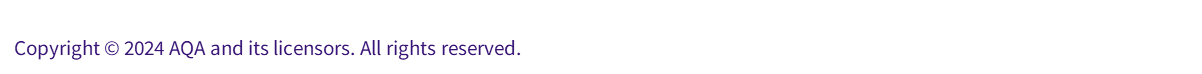 10
[Speaker Notes: The starting point is to look at the WS skills, also found in the DfE POS.
The first WS category is "The development of scientific thinking " which includes the following. In our specifications we have given examples of how you might get students to learn and demonstrate this skill and here we directly reference thinking about environmental problems.]
GCSE Trilogy: Biology
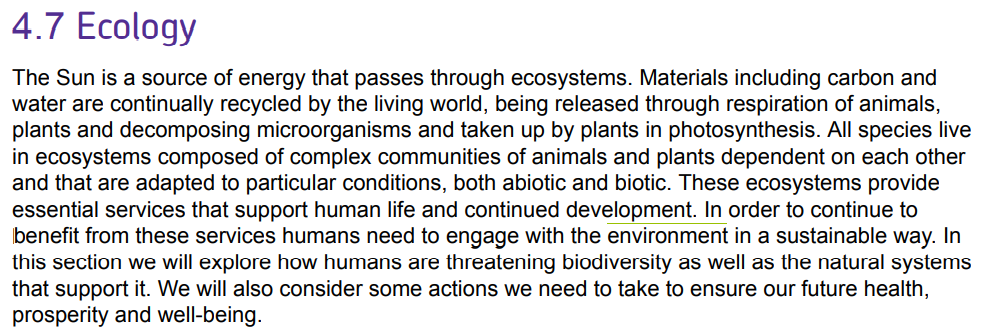 Copyright © 2024 AQA and its licensors. All rights reserved.
11
[Speaker Notes: Looking at the biology content, the preamble for the Ecology section clearly sets out the problems of human impact on the environment  (read it out...)]
Biology
4.7.1 	Adaptations, interdependence and competition
4.7.2 	Organisation of an ecosystem
4.7.3 	Biodiversity and the effect of human interaction on ecosystems 
Biodiversity
Waste management
Land use
Deforestation
Global warming
Maintaining biodiversity
4.4.1 	Photosynthesis
4.6.2 	Variation and evolution
Copyright © 2024 AQA and its licensors. All rights reserved.
12
[Speaker Notes: If we drill down into the specification and look at the content that is covered, we can see some big themes. Many of these overlap with geography teaching so if you are thinking about teaching a comprehensive environmental module, it's worth involving them. Can you time your teaching so that you support one another content wise? Is there overlapping content? How can this be used to support student learning (e.g. can you reference 'tell me about what you have learnt about deforestation in geography this week'. 

Click: An option, and something that I would do is either include photosynthesis teaching as it plays directly into so many of these topics, or, if taught in year 10, use it as an opportunity to embed it. There are also strong links of 4.6.2 to biodiversity so teaching these topics attached to the environment is also an option.

Carbon cycle etc]
GCSE Trilogy: Chemistry
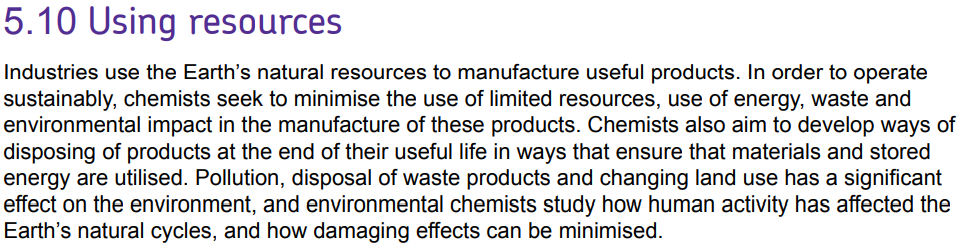 Copyright © 2024 AQA and its licensors. All rights reserved.
13
[Speaker Notes: Same for chemistry]
Chemistry
5.9.2 	Carbon dioxide and methane as greenhouse gases
Greenhouse gases
Human activities which contribute to an increase in greenhouse gases in the atmosphere
Global climate change
The carbon footprint and its reduction

5.9.3 	Common atmospheric pollutants and their sources
Atmospheric pollutants from fuels 
Properties and effects of atmospheric pollutants
Copyright © 2024 AQA and its licensors. All rights reserved.
14
Chemistry: 5.10 Using resources
5.10.1 	Using the Earth's resources and obtaining potable water
Using the Earth's resources and sustainable development
Potable water
Waste water treatment
Alternative methods of extracting metals

5.10.2 	Life cycle assessment and recycling
Life cycle assessment
Ways of reducing the use of resources
Copyright © 2024 AQA and its licensors. All rights reserved.
15
[Speaker Notes: Worth flagging from spec: sustainable development, which is development that meets the needs of current generations without compromising the ability of future generations to meet their own needs. Ie. Use teaching these topics to address the implications of the science]
GCSE Trilogy: Physics
Copyright © 2024 AQA and its licensors. All rights reserved.
16
[Speaker Notes: And physics]
Physics: 6.1.3 National and global energy resources
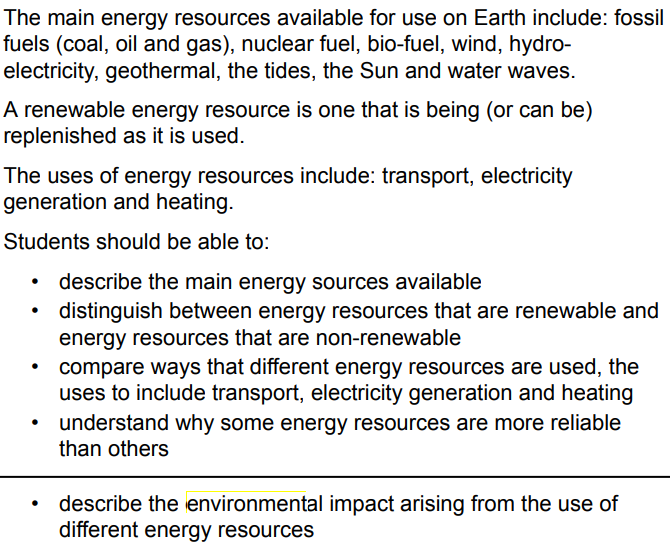 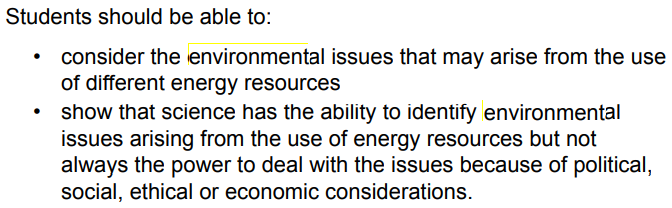 Copyright © 2024 AQA and its licensors. All rights reserved.
17
[Speaker Notes: Another interesting piece from the spec "show that science has the ability to identify environmental issues arising from the use of energy resources but not always the power to deal with the issues because of political, social, ethical or economic considerations."
By this stage, students will have been taught the energy resources before so this is a great opportunity to revisit/revise them and dig deeper into the wider implications of generating power in a sustainable way.
So how can we bring this all together to teach the climate/ environmental components in a comprehensive, joined up way.]
Bringing it all together
18
Copyright © AQA and its licensors. All rights reserved.
Bringing it all together
6.1.2.1 Energy transfers in a system
5.9.3.1  Pollutants from fuel
5.10.1.4 Metal extraction alternatives
4.7.3.4 Deforestation
4.7.2.2 How materials are cycled​
4.7.3.6 Maintaining        biodiversity​
6.1.3 National & global energy resources
5.10.1.3 Waste water treatment
5.7/ 5.9/ 6.1
Fossil fuels
4.7.3.3 
Land use​
6.1.3 Political considerations
5.10.1.2 Potable water
6.1.3 Ethical considerations
4.7.3.2 Waste management
6.6.2.1 Types of electromagnetic waves
5.9.2.3 Global climate change
4.7.1.4 Adaptation
6.1.3 Social considerations
5.9.2.4 Carbon footprint​
4.4.1 Photosynthesis
4.7.2.2 
Carbon cycle​
6.6.2.2 Properties of electromagnetic waves 1
5.10.2/ 4.7.3.6 Recycling
4.7/ 6.1 Global warming​
6.1.3 Economic considerations
6.1/ 5.10 Environmental impact
5.10.1.1 Sustainable development
5.10.2 
Life cycle assessment
5.10.2.2 Ways of reducing use of resources
5.9.2.2 Human activities and greenhouse gas emissions
5.10.1.1 Earth’s resources
19
Copyright © 2024 AQA and its licensors. All rights reserved.
[Speaker Notes: Here we have pulled a few, certainly not all, important key words and phrases from the specification points  just mentioned. Again, they are colour coded for the three sciences. The purple boxes are considerations that are mentioned in the energy resources section but could be applied to the S and CC topic as a whole.

Imagine we were sitting around a table together and we have these as cards in front of us.  Using whichever cards you like, how would you to organise them on your table to show the links between them? You could organise them as a mind map. You could have headings with sub headings in columns and draw links between the columns. 

Once you have grouped or linked, could you describe a teaching order for them? What would be your starting point? What contexts could you use to show links between different areas to create a story about the human impact on the planet and what we are doing about it? What else would you need to feed into it?

It may be a way of making the content more engaging by presenting it as a story eg. 5.10 Using resources could be taught from the perspective of sustainable development to make it more relevant and engaging. It could be used to show the links between biodiversity, recycling, greenhouse gas emissions, deforestation, drinking water and energy resources. 

If we get the contexts right for our students this gives them the opportunity to bring their own knowledge from the media they consume, their thoughts and even concerns into the classroom to stimulate engaging discussions and make it  relevant for them.]
A new scheme of work?
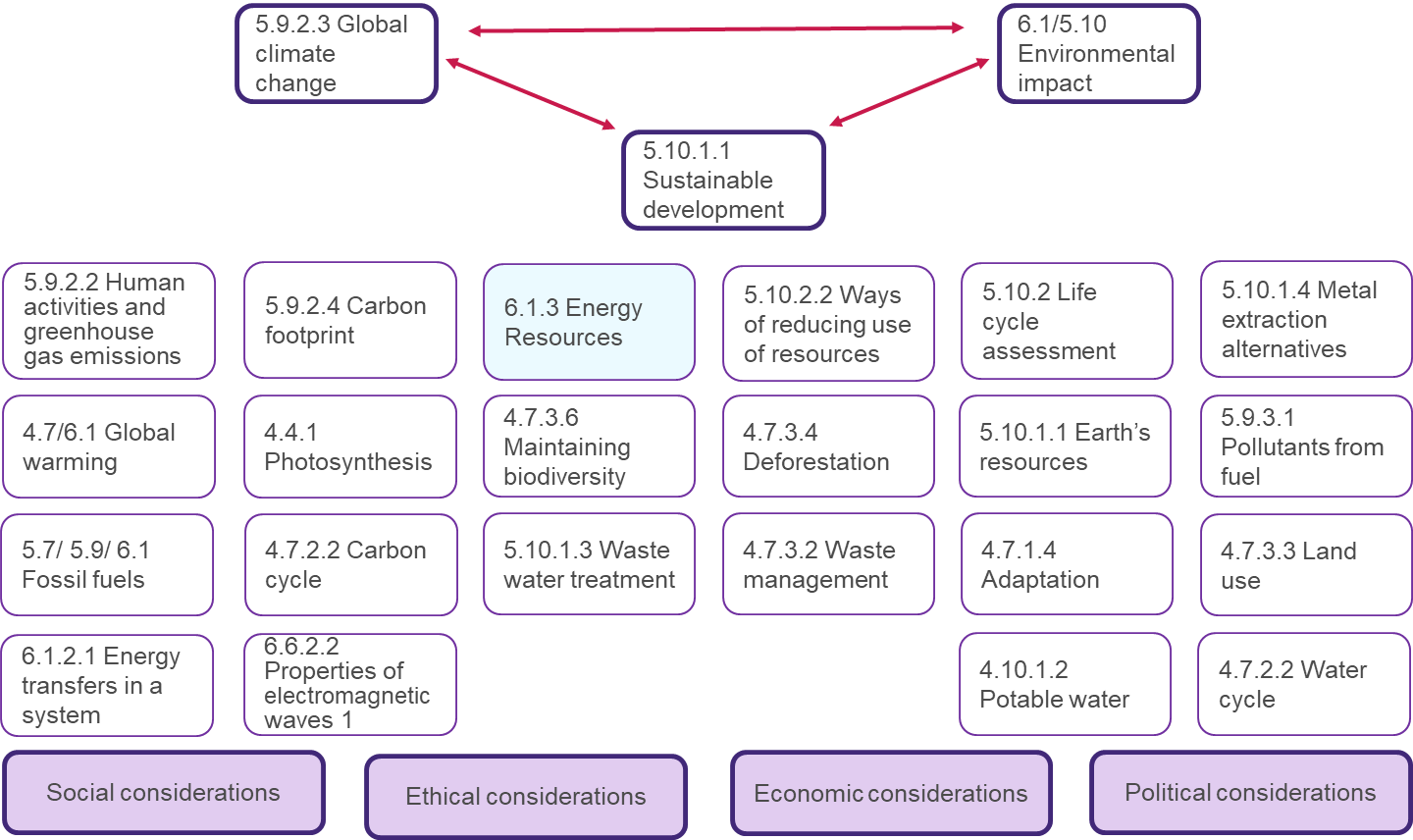 Copyright © 2024 AQA and its licensors. All rights reserved.
20
[Speaker Notes: Discuss comments. Open mic for discussion if appropriate.

Hopefully you found that a useful exercise and thank you for all of your comments. 

This is something that we will all approach differently and there is no right or wrong way.
The point of the exercise to give an idea of how an interdisciplinary S and CC scheme of work might evolve from the specification content . In this case:

Overarching themes have been chosen, namely climate change, sustainability and environmental impact and the arrows are a reminder of the links between the three areas.
Energy resources may be considered a key theme to keep coming back to given that it powers all industry so it sits centrally and is lightly highlighted to remind us to keep linking back to it.
This exercise will help to identify the links that we discussed earlier, for example, can you identify linking themes between the spec points under environmental impact

As mentioned before, the scope of this can be whatever suits your school. You may take all S and CC content from the specification to build a comprehensive teaching module or you may take only a few specification areas to exemplify the topic for your students.

This activity can be pursued further in the facilitation pack if it is useful]
Linking the content across the three sciences
5.7.1 
Fossil fuels
6.1.3 
National and global energy resources
4.4.1 Photosynthesis
5.9.2.4 Carbon footprint​
4.7.3.3 
Land use
5.10.2.2 
Ways of reducing the use of resources
Copyright © 2024 AQA and its licensors. All rights reserved.
21
[Speaker Notes: There has been a lot of reference to linking content between the sciences in this session. As before, some of the links are obvious but others may be more subtle, yet still significant. 

As we know, students often find it difficult to link information from one area of the curriculum to another, and teaching the S and CC content as a stand-alone module is a way of breaking down these silos and exemplifying the links.

On this slide we’ve pulled some key terms out of the specification from biology, chemistry and physics.  Green represents biology, red is chemistry and blue is physics. You may find that the main area in physics to link to is 6.1 Energy Resources because energy production is at the heart of sustainable living. The idea here is to consider how the topics link together to provide context in your teaching. For example, if you teach about land use in the context of generating energy through windfarms you can link it to reduced use of fossil fuel and reduced carbon footprint. There are multiple ways to link to photosynthesis but if it’s through the link to land use  it can generate discussions on the impact of choosing not to use the land for agriculture or tree planting. These are good opportunities to develop evaluating skills.

An activity like this is worthwhile when thinking about how you want to teach this content – it will be specific to the context of your school and the interests and expertise of your teachers. It may help you identify teaching contexts that will be most relevant and interesting to your students. For example, if you live near moors you could link teaching of some of these ideas to the history of peat use.  If you live somewhere near the production of metals, clay ceramics or plastics, you could link environmental impact to them.

There is an activity in the facilitation pack that further explores linking content in this way.]
AQA teaching resource for GCSE Trilogy combined science: Biology
Copyright © 2024 AQA and its licensors. All rights reserved.
22
[Speaker Notes: In conjunction with RMets]
AQA teaching resource for GCSE Trilogy combined science: Chemistry
Copyright © 2024 AQA and its licensors. All rights reserved.
23
AQA teaching resource for GCSE Trilogy combined science: Physics
Copyright © 2024 AQA and its licensors. All rights reserved.
24
Showing the links through assessment: Trilogy Biology 2F 2021
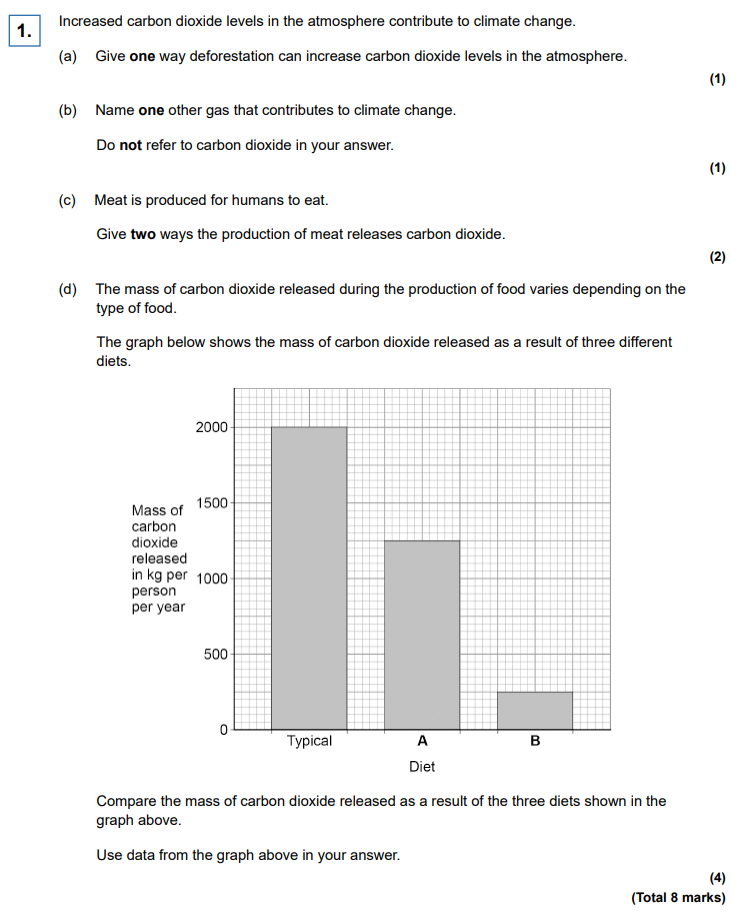 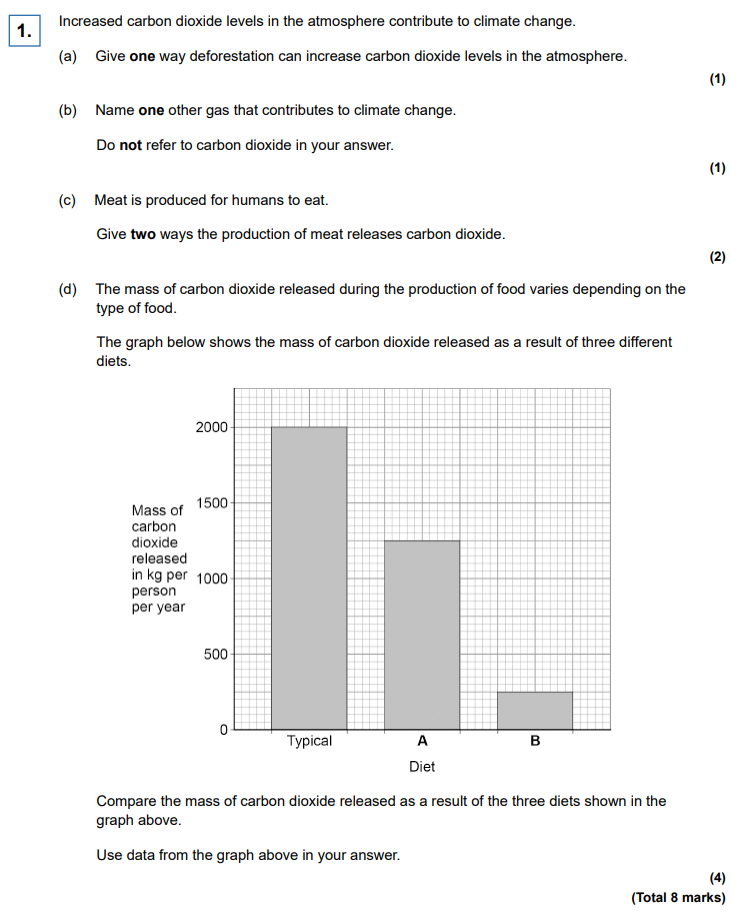 Copyright © 2024 AQA and its licensors. All rights reserved.
25
[Speaker Notes: Examples of questions only to show that it doesn’t matter how you are teaching it. You can still access the questions. See the following 3 examples.
Don’t need to teach it chopped up in subject areas to be able to access the questions
Teaching this way gives more opportunities to introduce unfamiliar contexts to support AO2 in assessment and give a more holistic understanding of the topics 
There may be more opportunities for writing to help with teaching extended response skills]
8465 Synergy
4.4  Explaining change

The Earth's atmosphere

Ecosystems and biodiversity

Inheritance

Variation and evolution
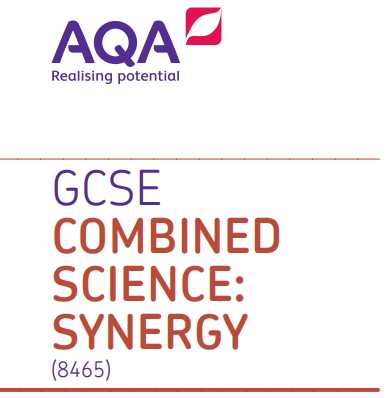 Copyright © 2024 AQA and its licensors. All rights reserved.
26
[Speaker Notes: Synergy links content. Direct teachers to it for ideas. Same content as Trilogy.]
AQA UAS example
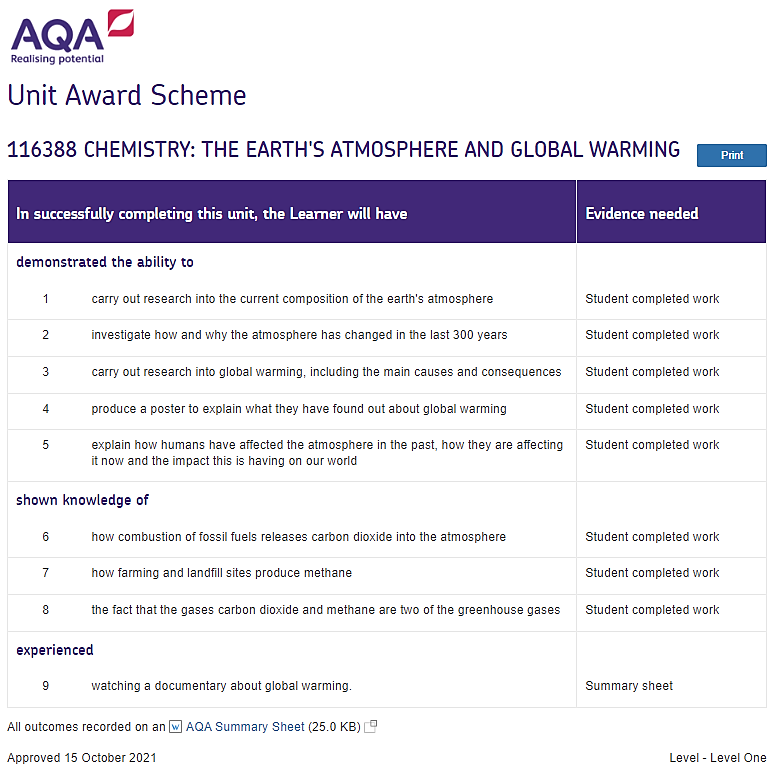 Copyright © 2024 AQA and its licensors. All rights reserved.
27
[Speaker Notes: Use of UAS in climate teaching]
Resources
Copyright © 2024 AQA and its licensors. All rights reserved.
28
Resources and ideas
STEM – Climate Change Education Partnership

RSC – 14 ways to teach sustainability in Chemistry

IOP –  Looking Glass: Climate Solutions

SAPS –  Bog Core Analysis and Climate Change

MetLink - Royal Meteorological Society Home

UN Climate Change Conference (COP28) - Teaching Resources - BBC Teach
Copyright © 2024 AQA and its licensors. All rights reserved.
Copyright © AQA and its licensors. All rights reserved.
29
[Speaker Notes: External links that may be useful]
A-level Environmental Science
30
Copyright © AQA and its licensors. All rights reserved.
[Speaker Notes: This is what we will cover today]
Environmental Science summary
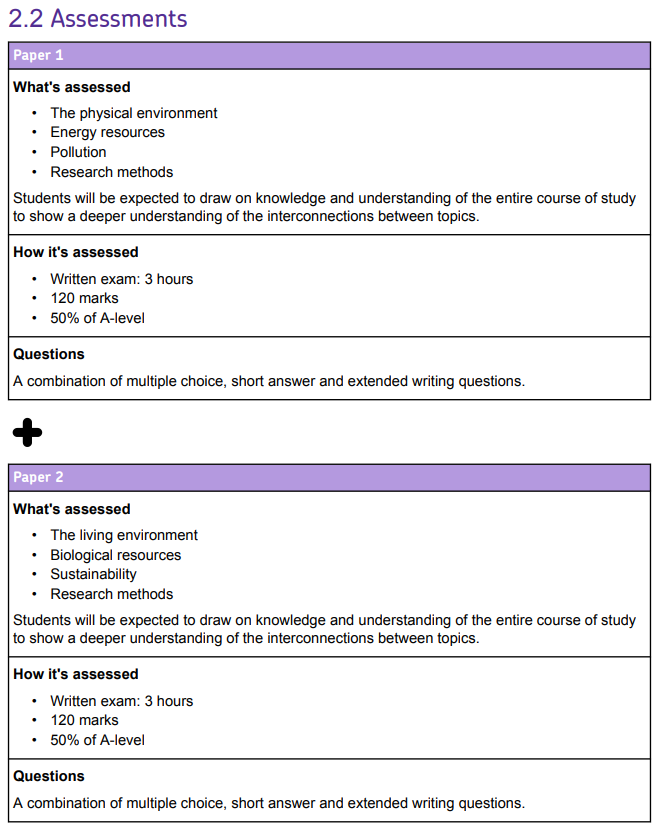 Specification 
Subject content
The living environment
The physical environment
Energy resources
Pollution
Biological resources
Sustainability
Research methods
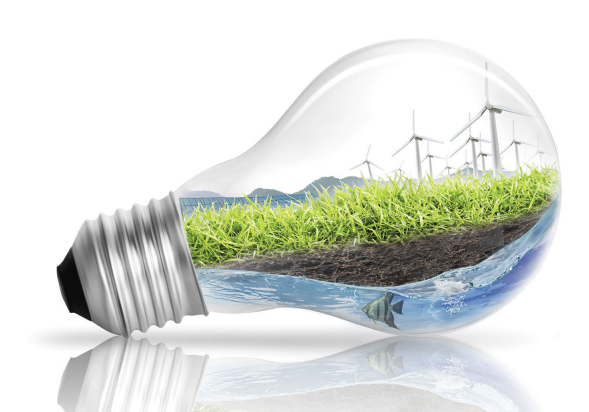 Copyright © 2024 AQA and its licensors. All rights reserved.
31
[Speaker Notes: Key points about the qualification]
Environmental Science summary
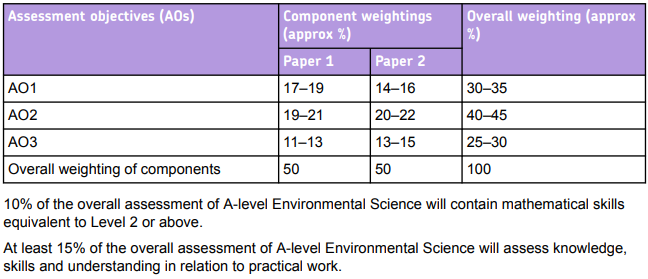 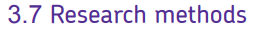 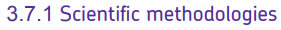 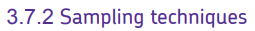 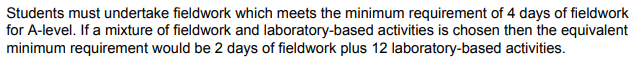 Copyright © 2024 AQA and its licensors. All rights reserved.
32
[Speaker Notes: Key points about the qualification]
Exam question examples 2021
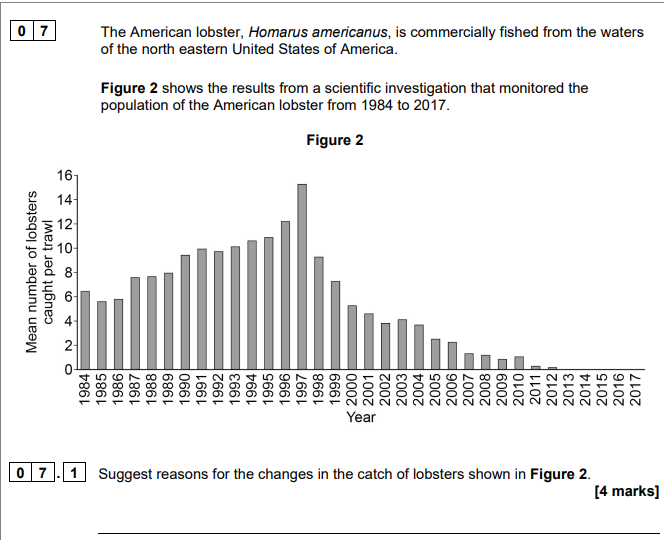 Long Island Sound Study and Connecticut Department of Energy and Environmental Protection
Copyright © 2024 AQA and its licensors. All rights reserved.
33
[Speaker Notes: To give you an example of the kinds of questions that you might find on the papers.
Here we see examples from paper 2 2021 that cover all three AOs.

Question paper: Paper 2 - November 2021 (aqa.org.uk)

6.1 AO1
6.2 AO2
7.1 AO3]
Assessment: Synoptic essay question Paper 1 and 2
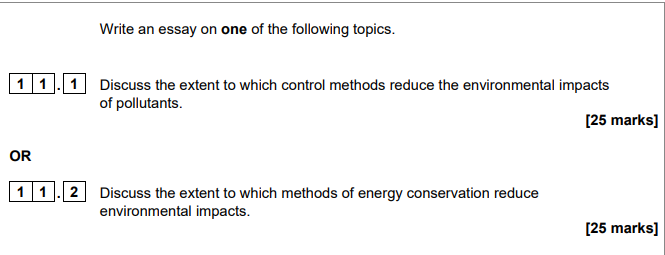 Copyright © 2024 AQA and its licensors. All rights reserved.
34
[Speaker Notes: Example of essays from P1 and P2. 
Show style of question and marks]
Practical handbook
Page 26
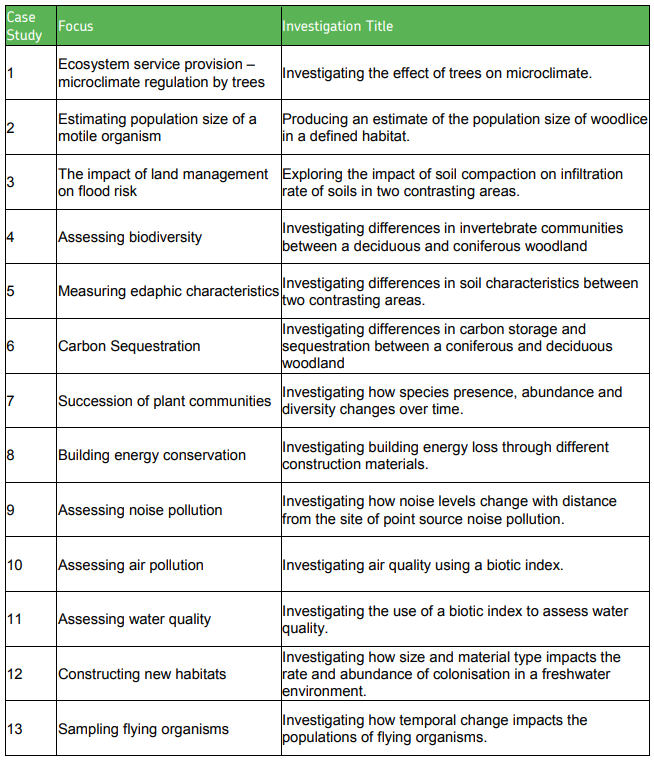 Copyright © 2024 AQA and its licensors. All rights reserved.
35
[Speaker Notes: Practical handbook available at our table]
What is the Unit Award Scheme?
Unit Award Scheme (UAS) is AQA's unique achievement programme, celebrating success since 1984.
Students of all ages and abilities are rewarded with a certificate every time they complete a short unit of learning, covering virtually any subject, topic or interest.
Over 15,000 standalone units to choose from, or teachers can write their own.
UAS supports tailored, bespoke learning, enabling students to build up evidence of their skills, knowledge and experience.
Its 'can do' approach boosts student confidence, increases engagement and improves motivation, helping students make progress on their chosen learning pathways.

Interested? Contact UASCentres@aqa.org.uk to get in touch directly with a member of the UAS team.
Copyright © AQA and its licensors. All rights reserved.
36
Resources
Take advantage of our extra resources in the ‘Plan’, ‘Teach’ and ‘Assess’ sections of our website.
Copyright © 2024 AQA and its licensors. All rights reserved.
37
Get in touch
Tel: 01483 477 756
Email: gcsescience@aqa.org.uk
Email: alevelscience@aqa.org.uk
X: @Science_AQA 
aqa.org.uk
Copyright © 2024 AQA and its licensors. All rights reserved.
38
39